精品资源共享课程
变频、伺服、步进应用实践教程
西门子MM42变频器
面板调试运行步骤
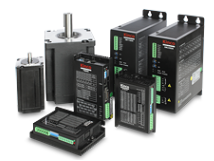 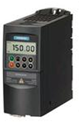 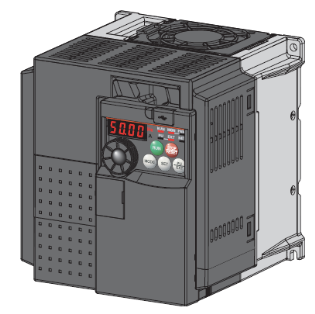 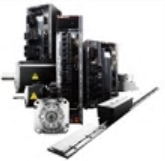 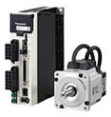 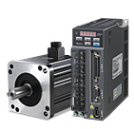 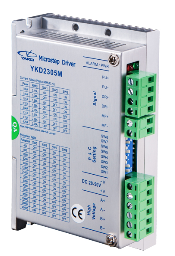 变频器面板操作
西门子MM420面板调试运行步骤
机械和电气安装
1
电源频率设置
2
内容
通电测试
3
4
快速调试
5
操控监控
2
变频器面板操作
机械和电气安装
按照要求完成变频器的机械和电气安装，安装要牢固。
3
变频器面板操作
电源频率设置
拆下操作面板，拨动 DIP2 开关，设置变频器电源频率 50/60Hz（OFF/ON 切换）。
4
变频器面板操作
通电测试
检查确认无误后，
                 接通变频器电源。
5
变频器面板操作
快速调试
进行快速调试设置电动机参数、运转指令方式参数、频率给定参数、加减速时间等。
6
变频器面板操作
操控监控
通过面板按键操作电动机，并监视电动机运行参数。
7
谢谢大家！